Tutorial for ATLA
Database for Theology and Philosophy
Ways to Use the Database
Search for articles in general
Search for articles on specific Scripture texts
Limit searches by
Publication type, genre, peer reviewed, date
Peer reviewed
Full text articles only
Language
Date
Go to the PRS Library Webpage
http://prs.intersearch.com.au/cgi-bin/koha/opac-main.pl
Log Into your PRS Library Account
A user name and password can be obtained from the librarians.
[Speaker Notes: Log into library account]
Click on the ATLA religion database link
[Speaker Notes: Click on ATLA religion database link]
Click on the Online Access link
[Speaker Notes: Click on the Online Access link]
Click on the AtlaSerials PLUS, 
Religion Collection link
[Speaker Notes: Click on AtlaSerials Plus, Religion collection link]
1. Search for Articles in General
Type in as much information as helpful
You can choose the type of field
[Speaker Notes: Laudati Si’ + ecology = 109 hits]
3. Limit searches
Peer reviewed, date, publication type, periodical, genre
[Speaker Notes: Limit to Scholarly/Peer Reviewed = 56
Limit to Book Reviews = 1]
Full Text and Open Access
Preferable since we do not have the ability to do interlibrary loan
[Speaker Notes: Limit to Full Text = 81]
Limit the languages in your search
[Speaker Notes: English only = 42]
Limit the date range
Include your search terms within the text of articles
The term may not be in the title but elsewhere
[Speaker Notes: Within text = 331
This can also be done by clicking on “Show More” under date while searching.]
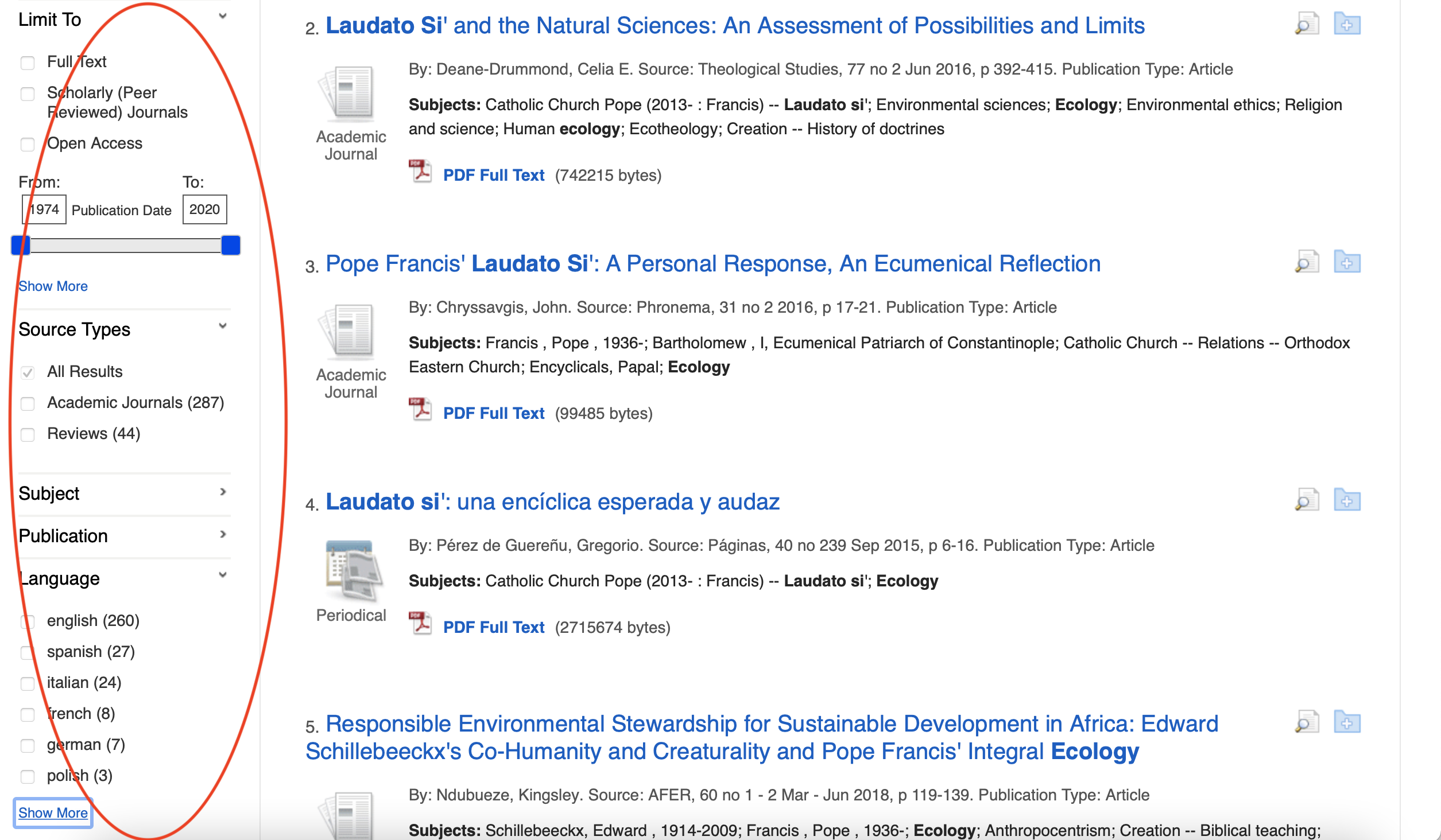 You can also change your choices later
[Speaker Notes: All choices can also be made after starting the search]
See topics covered in your search,
Which periodicals and which languages the articles are in.
Full Text Articles
Notice: in the left sidebar it is possible to add limitations to the search not yet applied
[Speaker Notes: Check to see if the full text article is available.]
Put items you like in a folder
[Speaker Notes: Click on the folder next to the text you wish to save]
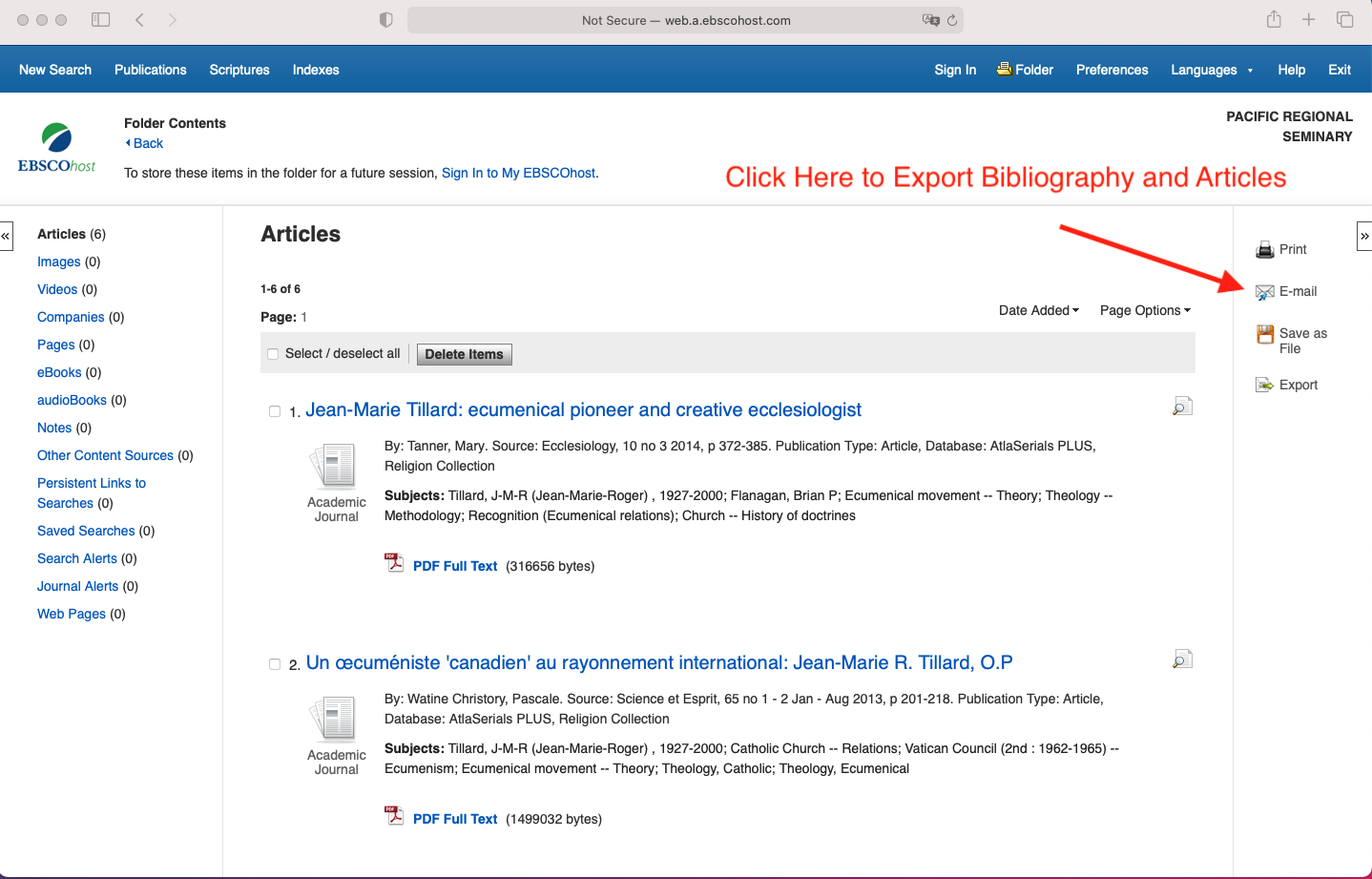 To Export Bibliography and Selected Articles
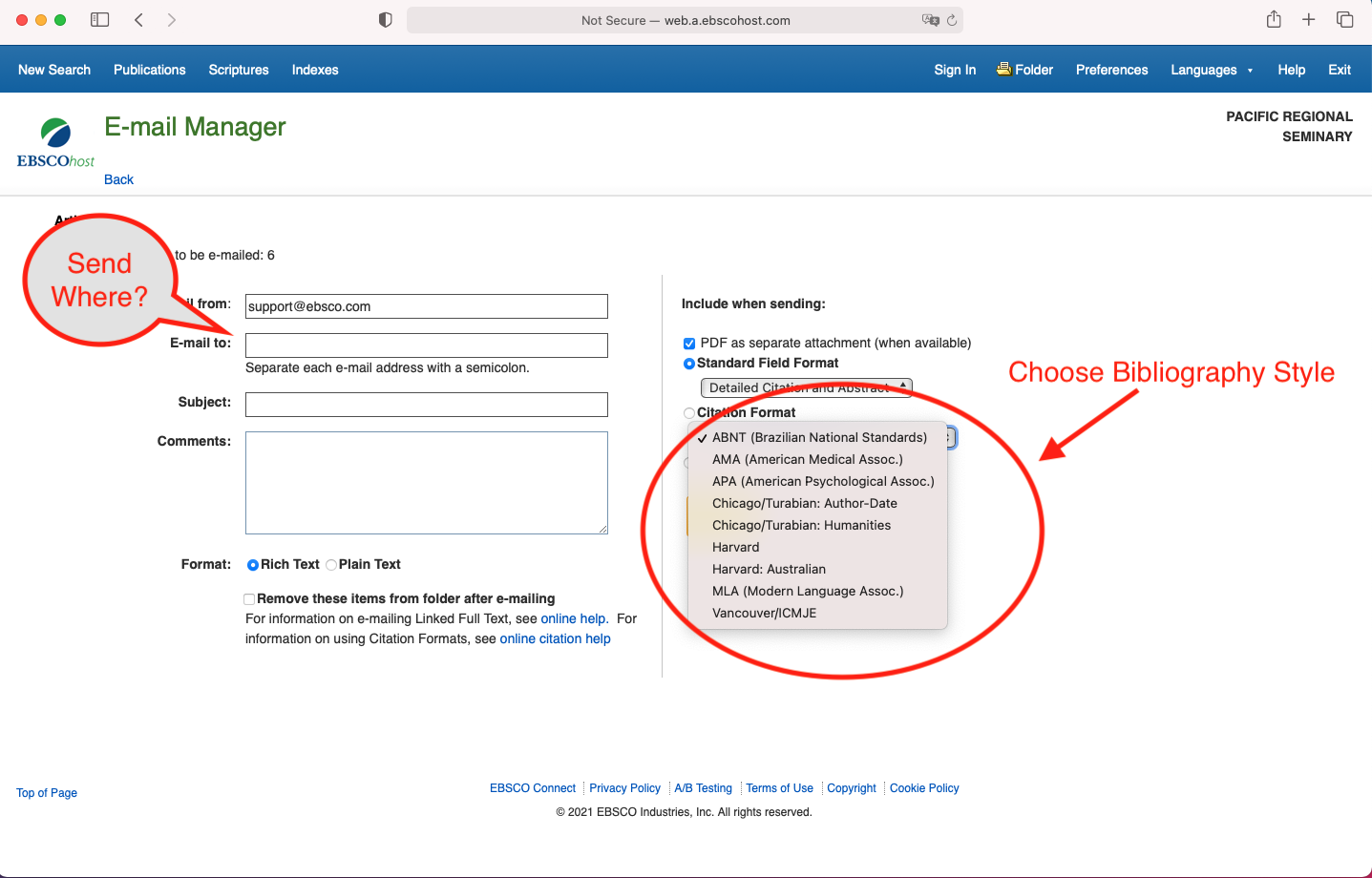 Fill in the information on the form
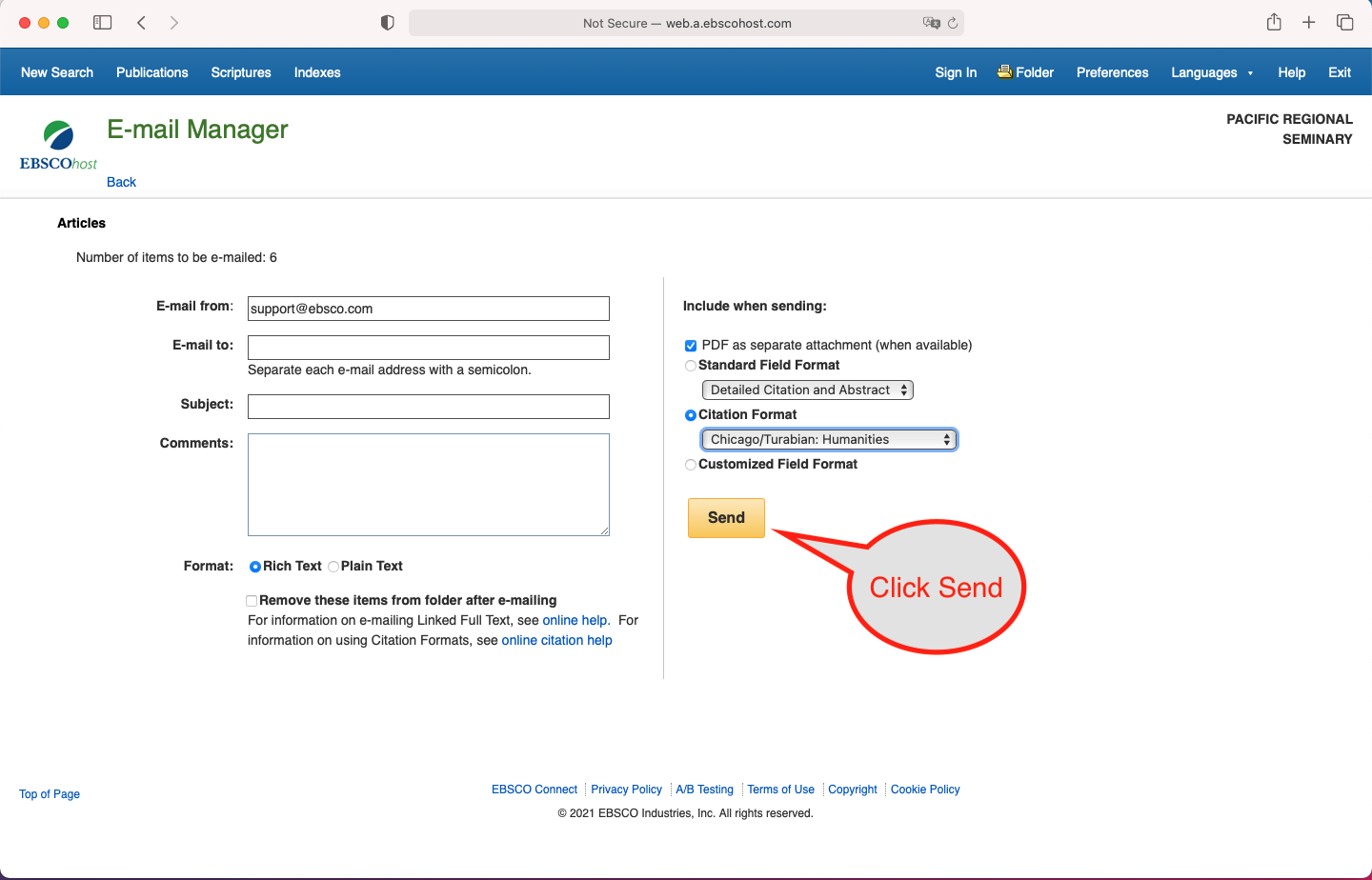 Send the data to your email
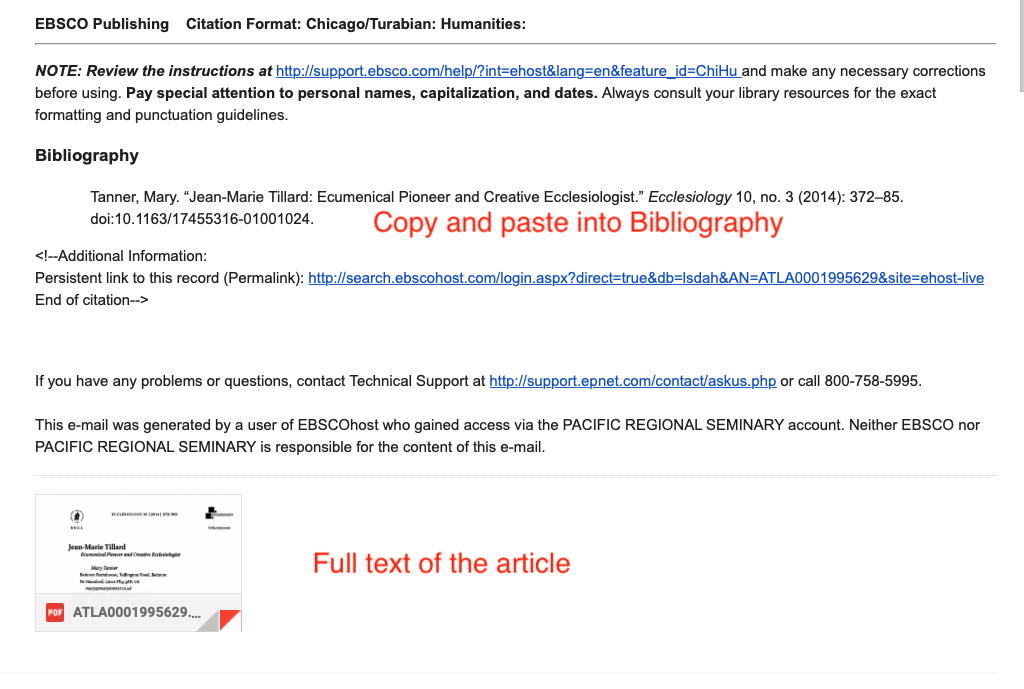 Information in Email
Click on PDF Full Text to access the article
[Speaker Notes: Click on the PDF Full Text link to access the work]
Preview the article and download
[Speaker Notes: You can then preview and download the article]
Download to your computer as a PDF
[Speaker Notes: Download the article as a PDF]
2. Specific Scripture Texts
Click on the Scripture link
[Speaker Notes: You can also search for works on particular texts in the Bible.  You can find works on individual books, chapters, and verses.]
A list of all the books in the Bible will appear.
[Speaker Notes: See all the books]
Click on [Expand] in any book to see each chapter
[Speaker Notes: Click on a book to see the chapters]
Click on [Expand] again to see every verse in that chapter
[Speaker Notes: Chapter to see the verses]
Click on a verse to see works relating to that verse
Other Types of Searches
Books
Essays or book chapters
Book reviews